Школьная Служба примирения
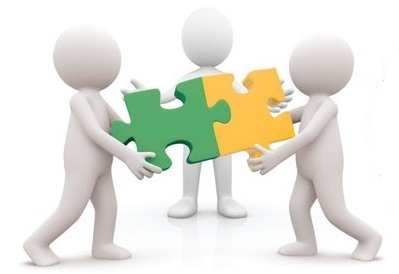 Леонова Ирина Алексеевна,  
куратор школьной Службы примирения, заместитель директора по  воспитательной работе МБ НОУ «Гимназия № 48»
2019г.
Школьная служба примирения
Взросло-детская команда
Цель - улучшение отношений в школе и поддержка воспитания 
Задача -  сделать так, чтобы максимальное количество ситуаций решались на программах примирения.
Правовая основа организации служб школьной медиации в образовательных организациях
Конституция Российской Федерации
Гражданский кодекс Российской Федерации
Семейный кодекс Российской Федерации
Федеральный закон от 24 июля 1998 г. N 124-ФЗ "Об основных гарантиях прав ребенка в Российской Федерации"
Правовая основа организации служб школьной медиации в образовательных организациях
Федеральный закон от 29 декабря 2012 г. N 273-ФЗ "Об образовании в Российской Федерации"
Конвенция о правах ребенка
Конвенции о защите прав детей и сотрудничестве, заключенные в г. Гааге, 1980, 1996, 2007 годов
Федеральный закон от 27 июля 2010 г. N 193-ФЗ "Об альтернативной процедуре урегулирования споров 
    с участием посредника (процедуре медиации)"
При поддержке взрослого куратора в Службе работают сами школьники. 
Это важно, поскольку:
подростки лучше знают ситуацию в школе;
ровесникам больше доверяют и расскажут то, что никогда не доверят взрослому;
деятельность в качестве ведущего меняет подростков, поскольку им нужно реально проявлять толерантность, видеть разные точки зрения, помогать договариваться;
это элемент истинного самоуправления, когда часть полномочий взрослых (по разрешению конфликта) передается детям.
Важным результатом разрешения конфликта является:
преодоление враждебности между сторонами; 

участие самих сторон в конструктивном разрешении ситуации.

Встречи участников конфликта, организуемые ведущим (медиатором, нейтральным посредником) за «столом переговоров», называются программой примирения.
Направления:
создание психологического комфорта всем учащимся, оказавшимся в конфликтной ситуации;
предупреждение повторных правонарушений.
Опирается на принципы:
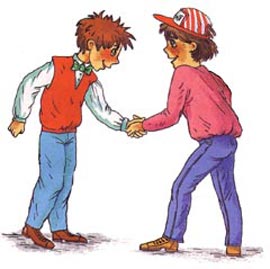 добровольности;
• конфиденциальности;
• нейтральности.
Программа примирения концентрируется на:
примирении сторон;
возмещении ущерба самим нарушителем;
активное участие сторон в разрешении ситуации;
включение сообщества в нормализацию отношений.
Этапы внедрения школьной службы примирения
первый этап – диагностический:
Анкетирование педагогов, родителей  и учащихся на предмет частоты и остроты конфликтных ситуаций.
Проведение социометрии в   5-11 классах.
МО классных руководителей на котором было предложение - утвердить Положение о создании «Школьной службы примирения».
второй этап – организационный
Формирование добровольной  группы учащихся 7-11 классов, представителей школьного Парламента, с целью последующего их обучения.
Изучение перечня  нормативных документов, регламентирующих работу группы медиации.
третий этап – учебно-методический
обучение учащихся  навыкам ведения переговоров и отбора случаев для процедуры медиации. 
Включает в себя: обучающий, тренировочный и практические этапы.
четвертый этап – инновационный
Внедрение медиации в школе, начало работы Школьной службы примирения

 Медиаторами были проведены беседы в классных коллективах и выбраны кураторы, которые будут отслеживать конфликтные ситуации в своем классе и при необходимости обращаться в службу примирения.
Порядок работы школьной службы примирения
Поступление информации
Учащиеся
Учителя
Коордтнаторы
Очевидцы конфликта
«Почтовый ящик»
Школьная служба примирения
Руководитель:
 анализ информации;
 отбор дел;
 сопровождение учащихся в разрешении конфликтов.
Муниципальная  служба примирения
Другие конфликты
Типы конфликтов:
- межличностные конфликты;
- нецензурные оскорбления;
- угрозы;
- причинение незначительного материального ущерба;
- взаимные обиды;
- длительные прогулы в результате конфликта.
Актив учащихся:
 проведение программ примирения;
 информационная деятельность.
Участники конфликтов
Результат:
снижение количества конфликтов, перешедших в стадию противоправного поведения
Этапы работы ведущего (медиатора) в программах по заглаживанию вреда
Ситуация правонарушителя
Ситуация жертвы
Медиаторы
Индивидуальные встречи
Примирительная встреча 
(встреча по заглаживанию вреда)
Диалог
Восстановительные действия
«Лестница» 
восстановительной медиации
МЕДИАТОРЫ
Понимание себя
Понимание себя
Участники конфликтной ситуации
Понимание другого
Понимание другого
Осознание последствий
Осознание последствий
Ответственность за изменение ситуации, совместный поиск решения и его реализацию
Ответственность за изменение ситуации, совместный поиск решения и его реализацию
Восстановительные действия и совместная выработка решения
Структура школьной службы примирения
Информация о результатах встречи. Презентации перед учителями, родителями и администрацией
Презентации, стенгазеты создание высокого статуса службы среди школьников
Взрослые
Школьники
Школьная служба примирения
Состоит из детей и взрослых (кураторы)
Служба:
Проводит примирительные встречи, участвует в обучении и супервизии, проводит рекламные и просветительные мероприятия.
Дополнительные направления: проведение тренингов, шефство.
Взаимодействие со школьным психологом и социальным педагогом
Информация из «ящика» обращений
Информация о конфликтах от учителей и  администрации школы
Конфликты подростков, о которых известно самим ведущим
Личные обращения в службу от взрослых и подростков
Восстановительная медиация помогает
Потерпевшему

- избавиться от негативных переживаний и желания отомстить;

- убедиться в том, что справедливость существует.
Обучающемуся, совершившему проступок:

- осознание причины своего проступка и его последствий;
- возможность принести извинения;
загладить причиненный вред;
- вернуть к себе уважение и восстановить отношения.
Ожидаемые результаты работы школьной
службы примирения
Для подростков:
станут более ответственными и культурными, снизится враждебность, напряжённость и эскалация конфликтов, шире будут использованы мирные процедуры для разрешения конфликтов; 
получат новый опыт добровольчества, равноправного сотрудничества и гражданской активности.
повысится  показатель  социального  самочувствия  (в  том  числе субъективные показатели повышения безопасности и снижения конфликтности);
участвующие в примирительных процедурах подростки, ставшие жертвами правонарушений,  получат  удовлетворение:  у  них  восстанавливается  чувство справедливости и безопасности, снижаются ощущения враждебности и угрозы со стороны детской среды;  
•   подростки,  которые  участвуют  в  примирительных  процедурах, проявят раскаяние, возместят вред, который был причинён совершённым им правонарушением, либо проявят стремление посильно возместить такой вред; 
•   создадутся  условия  для  планирования  позитивного  будущего  подростков; 
•   возрастёт количество внутри школьных конфликтов, разрешенных с использованием технологий восстановительного правосудия (примирительных процедур).
Для педагогов и родителей: 
 •  педагоги получат новые знания и практические навыки в области примирения, выстраивания общественных отношений в детской среде и школе, развития методов и форм гражданского образования, воспитания, социализации школьников;  
•  родители  получат  инструменты  для  разрешения  трудных  ситуаций  и конфликтов; 
 снизится риск криминализации подростковой среды;  
•  расширится спектр приёмов и подходов, используемых специалистами для поддержания порядка в детской среде; вместо дидактических будут применяются  интерактивные  и  восстановительные  методы.
•  специалисты смогут включиться в общероссийское движение за восстановительное правосудие. 
Одним из самых значимых результатов в области деятельности школьных 
служб  примирения  является  снижение  уголовной  репрессии.
Стандарты восстановительной медиации
разработаны и утверждены Всероссийской ассоциацией восстановительной медиации (17 февраля 2009 г.). Восстановительный подход противостоит подходу, ориентированному на наказание, и направлен на преодоление негативных последствий конфликтов.
Данные стандарты относятся к широкому кругу восстановительных практик: медиация между сторонами «лицом к лицу», «Семейные конференции», «Круги сообществ», «Школьные конференции» и другие практики, в основе которых лежат ценности и принципы восстановительного подхода.
Под медиацией обычно понимается процесс, в рамках которого участники с помощью беспристрастной третьей стороны (медиатора) разрешают конфликт.
Медиативный (восстановительный) подход
это процесс, в котором медиатор создает условия для восстановления способности людей понимать друг друга и договариваться о приемлемых для них вариантах разрешения проблем (при необходимости 
    о заглаживании причиненного вреда), возникших в результате конфликтных или криминальных ситуаций.
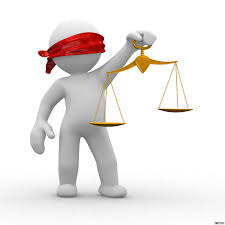